Figural Conventions
Circles and Ovals represent Latent Constructs
Boxes & Rectangles represent manifest (measured) variables
Single-headed lines are directional (causal) relationships represented as regression estimates
Double-headed lines are non-directional (co-occurring) relationships represented as covariance or variance estimates
Triangle used to represent means or item intercepts
statscamp.org
1
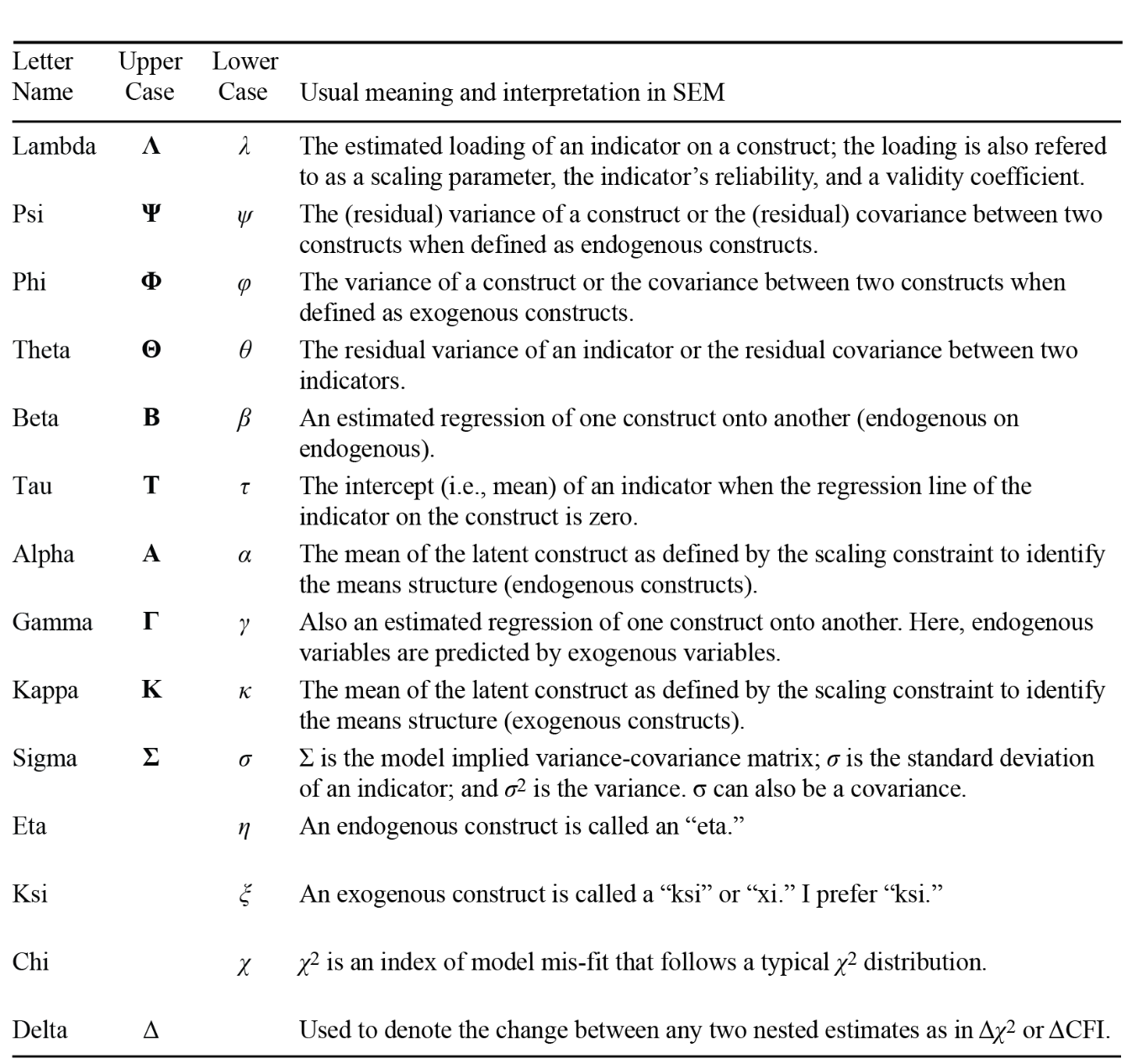 statscamp.org
2
Figural Conventions
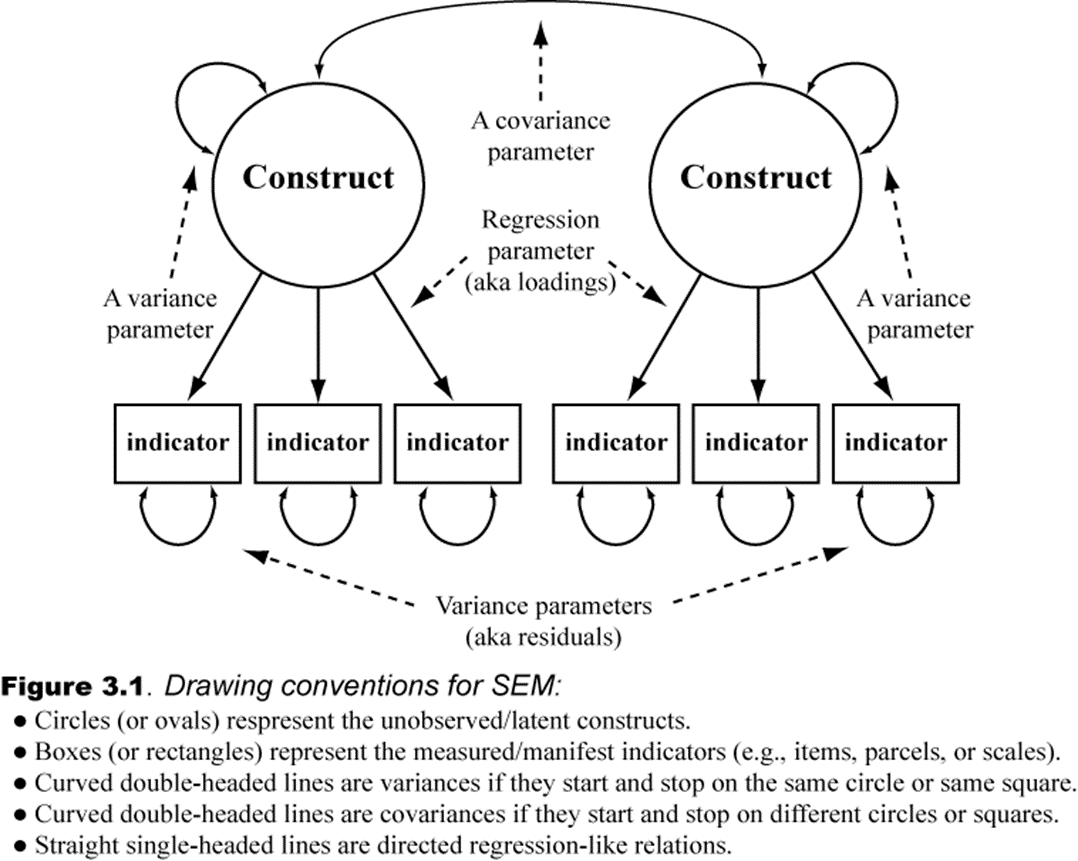 statscamp.org
3
A Construct is What the Indicators Share
statscamp.org
4
Identification - I
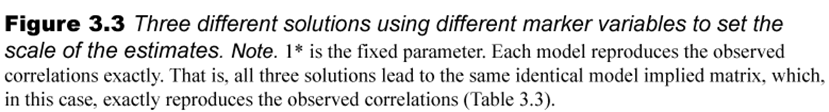 statscamp.org
5
Identification - II
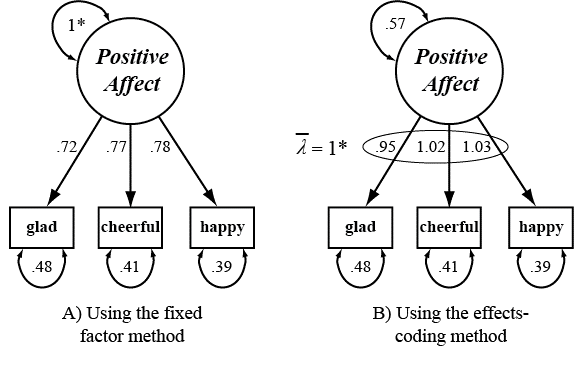 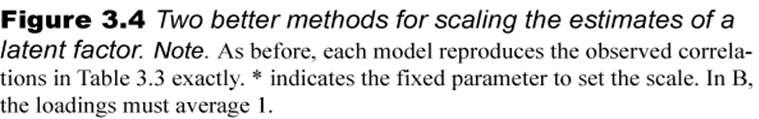 statscamp.org
6
Identification - III
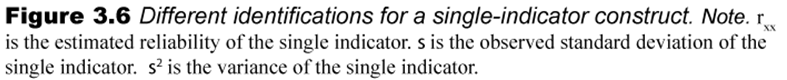 statscamp.org
7
Identification - IV
statscamp.org
8
Identification - V
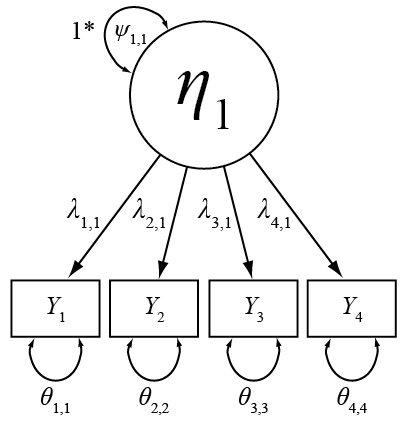 statscamp.org
9
[Speaker Notes: 4 items could lead to bad tests in terms of fit – 3 is better for model evaluation.]
Identification - VI
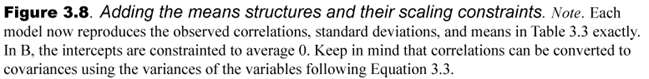 statscamp.org
10
Sample Size & Sampling Variability
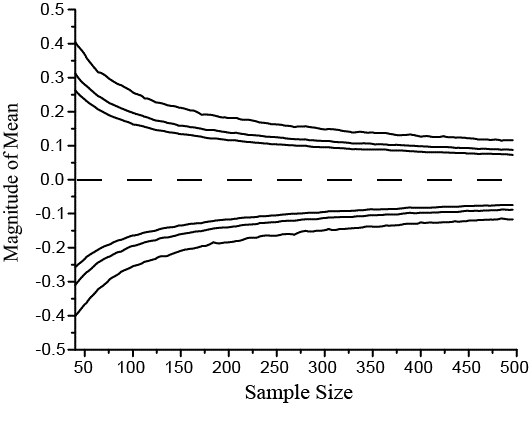 statscamp.org
11
Model Degrees of Freedom
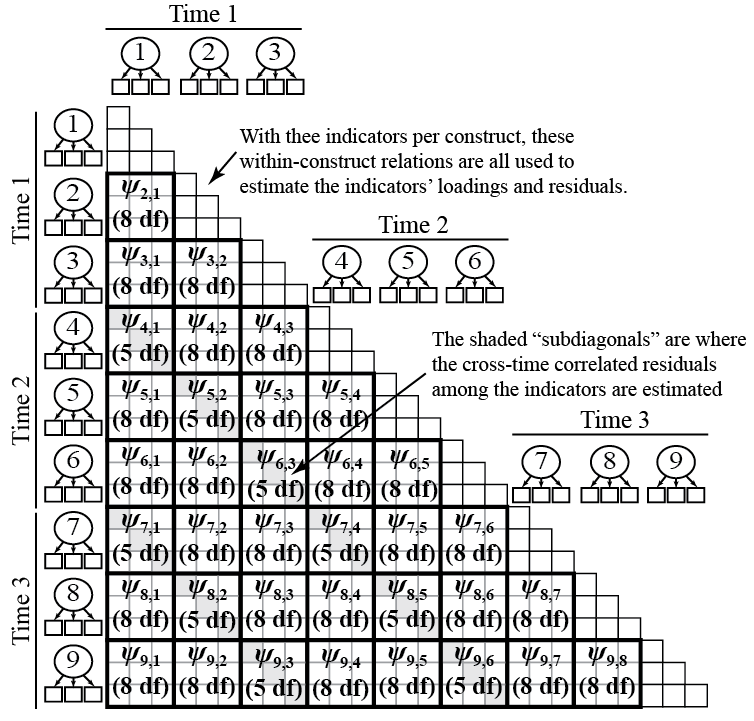 statscamp.org
12
Continuum of Models
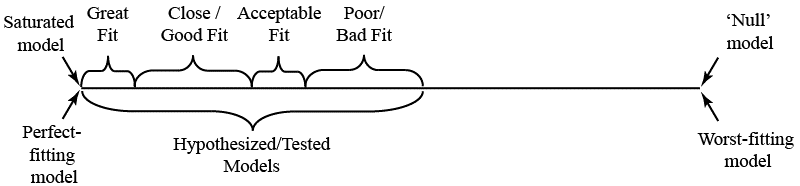 Absolute fit statistics judge the distance from Perfect fit
 Relative fit statistics judge the distance from Worst fit (Null)
statscamp.org
13